Figure 1. Rab11 interacts with endogenous aSyn in vivo and modulates aSyn secretion. Rat brain lysate was analyzed for ...
Hum Mol Genet, Volume 23, Issue 25, 20 December 2014, Pages 6732–6745, https://doi.org/10.1093/hmg/ddu391
The content of this slide may be subject to copyright: please see the slide notes for details.
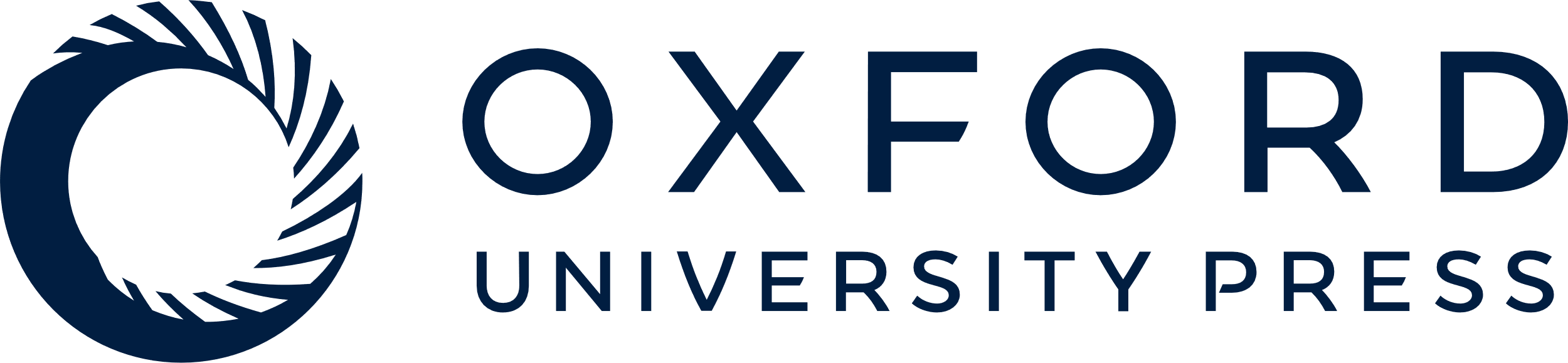 [Speaker Notes: Figure 1. Rab11 interacts with endogenous aSyn in vivo and modulates aSyn secretion. Rat brain lysate was analyzed for aSyn and Rab11 protein interaction by co-immunoprecipitation. (A) Following the immunoprecipitation (IP) of endogenous aSyn, the co-IP with endogenous Rab11 is demonstrated with a Rab11-specific antibody. Highlighted are the unspecific signals from the heavy chain (HC) and light chain (LC) in the IGG control sample. Rab11 knockdown leads to increased secretion of aSyn into the CM. (B) Representative immunoblot of cell lysate (intracellular) and CM (extracellular) of Rab11 knockdown SH-SY5Y cells overexpressing aSyn WT is shown. (C) Graphical representation of aSyn secretion (extracellular levels/intracellular levels normalized to GAPDH). (D) LDH levels in the CM of Rab11 knockdown SH-SY5Y cells overexpressing aSyn WT. (E and F) Overexpression of Rab11a WT and dominant negative mutant (Rab11a S25N) leads to increased aSyn secretion. (G) LDH levels in the CM of SH-SY5Y cells overexpressing aSyn WT transfected with EGFP, EGFP-Rab11a WT or EGFP-Rab11a S25N. All the data shown are representative of at least three independent experiments (mean ± SD, *P < 0.05, **P < 0.01, ***P < 0.001).


Unless provided in the caption above, the following copyright applies to the content of this slide: © The Author 2014. Published by Oxford University Press. All rights reserved. For Permissions, please email: journals.permissions@oup.com]